Художественное эстетическое развитие "Все краски лета"
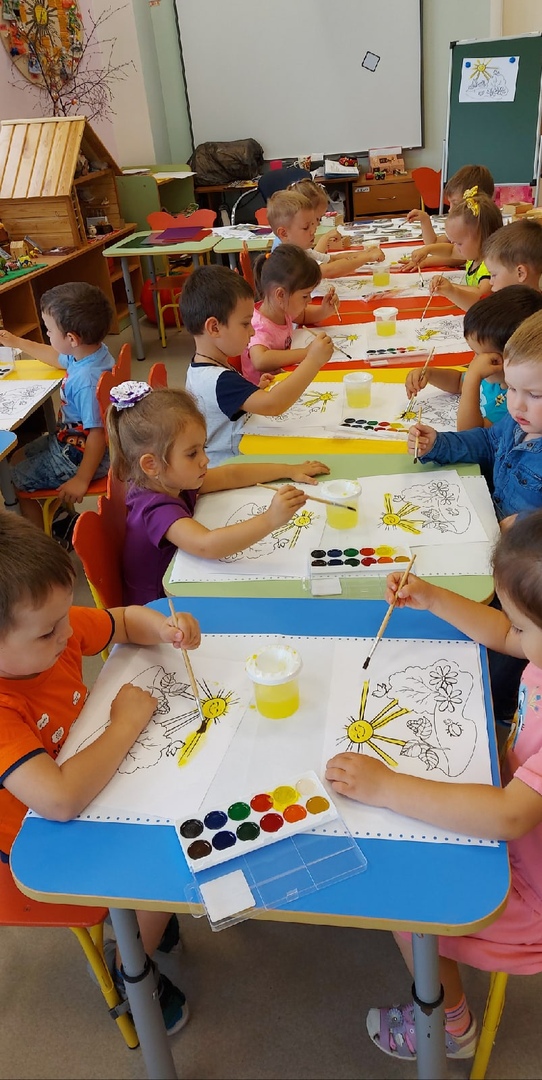 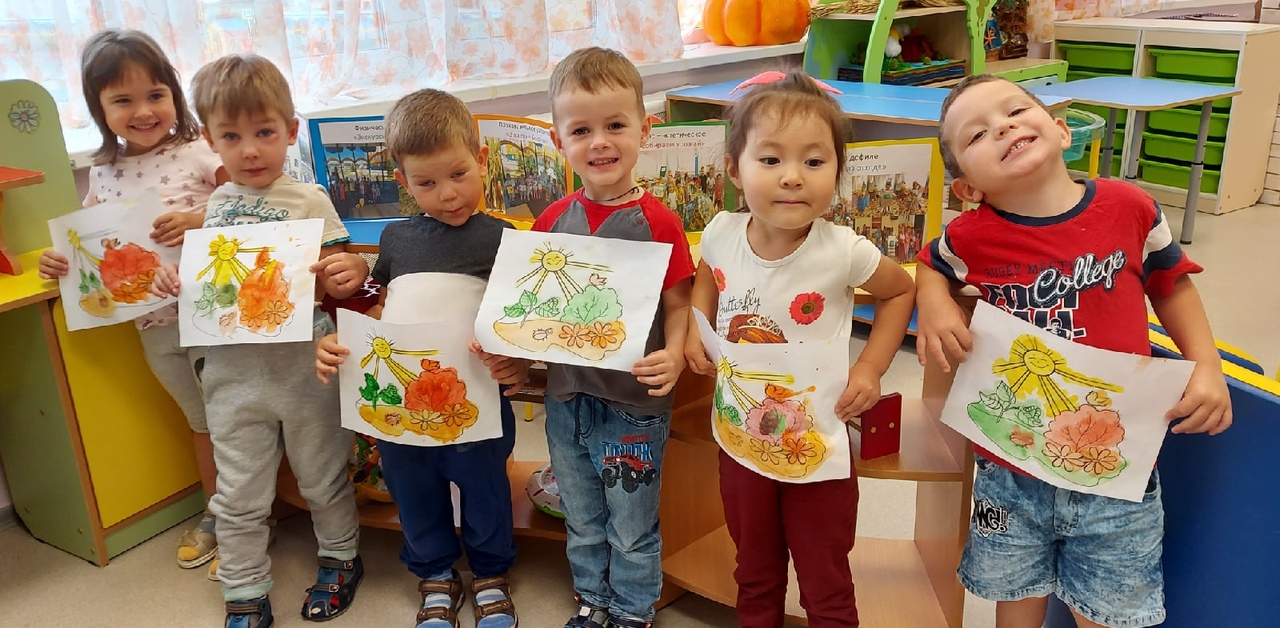 Познавательное развитие тема «В гостях у Солнышка»
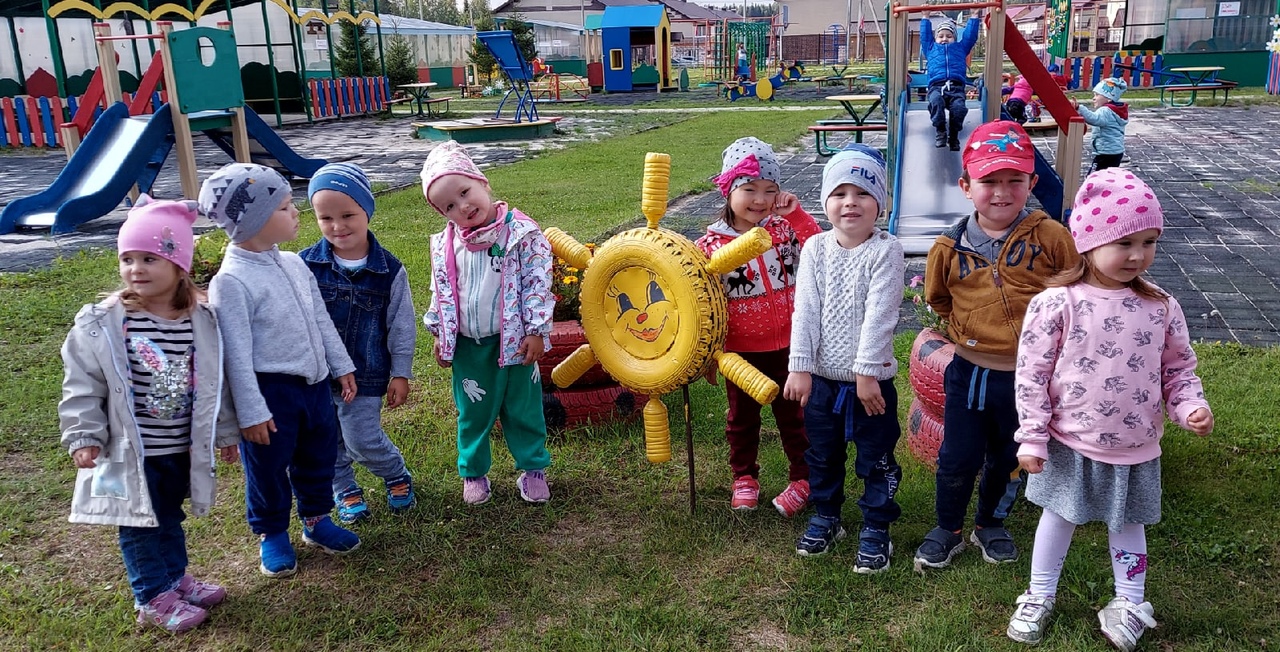 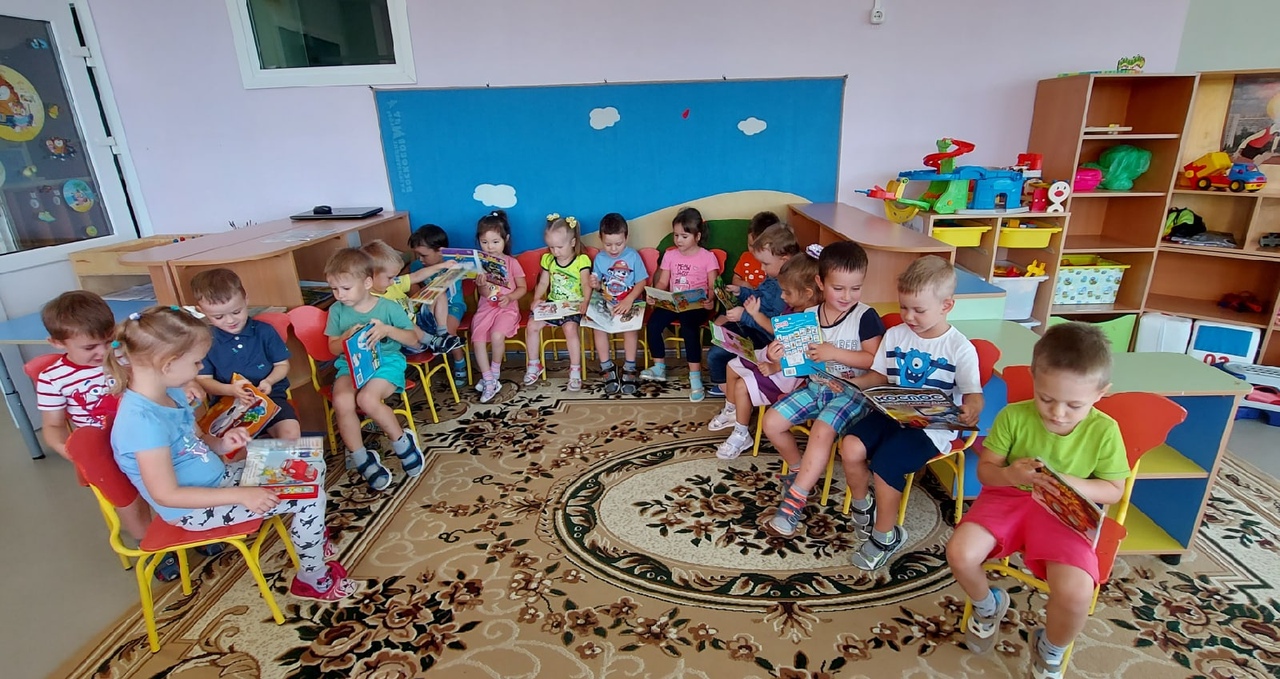 Познавательное развлечения "Что дарит нам лето?"
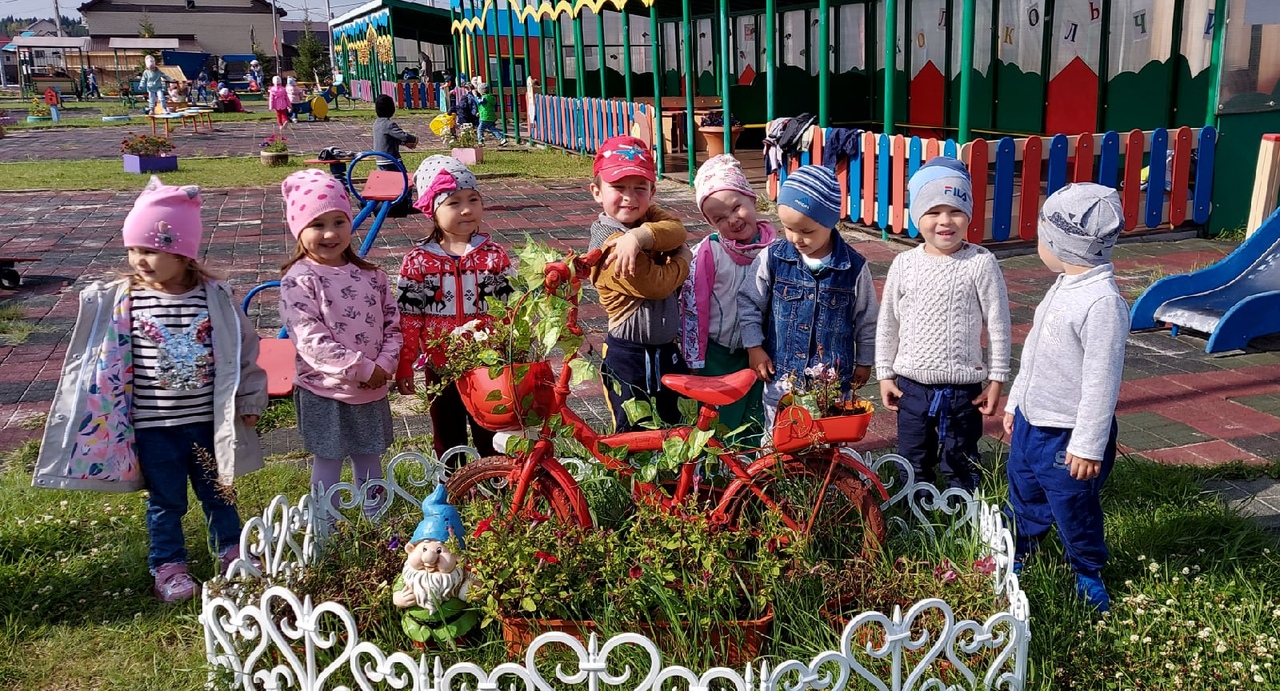 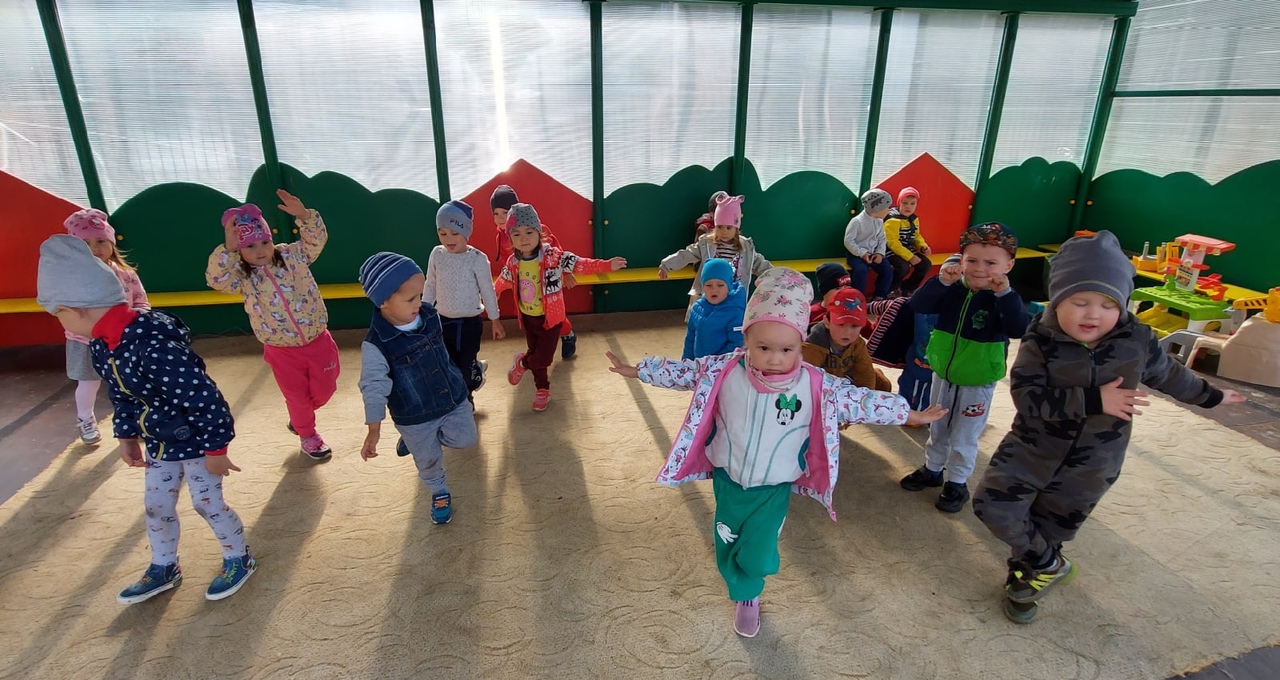 Тематический день  «До свидания лето, Здравствуй осень»
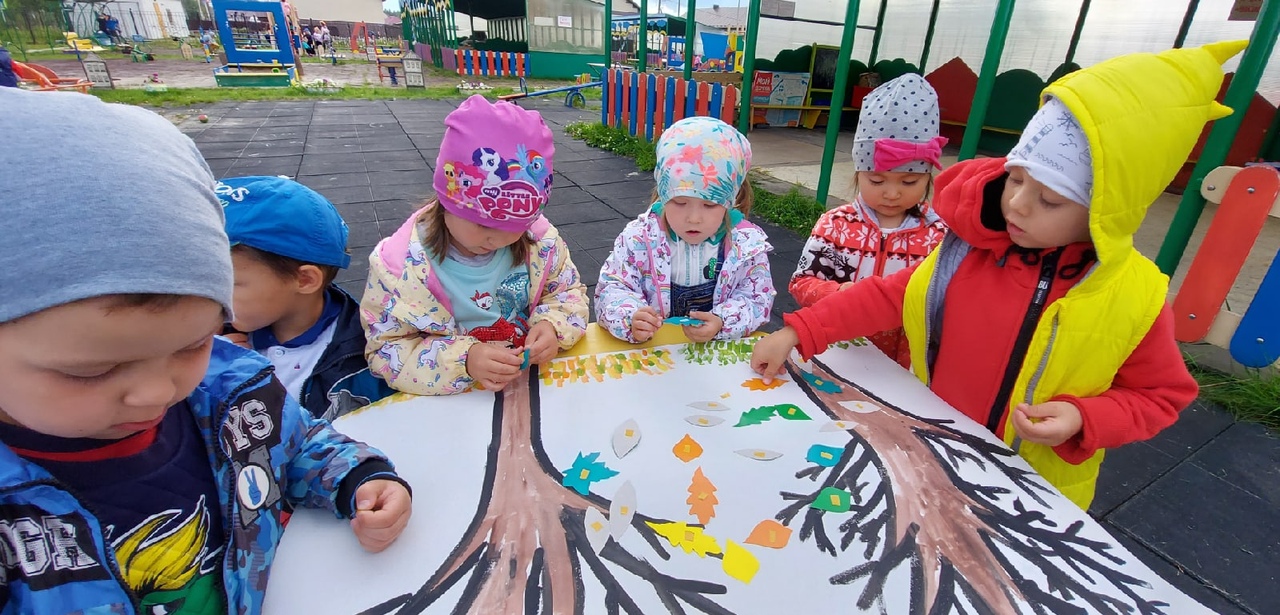 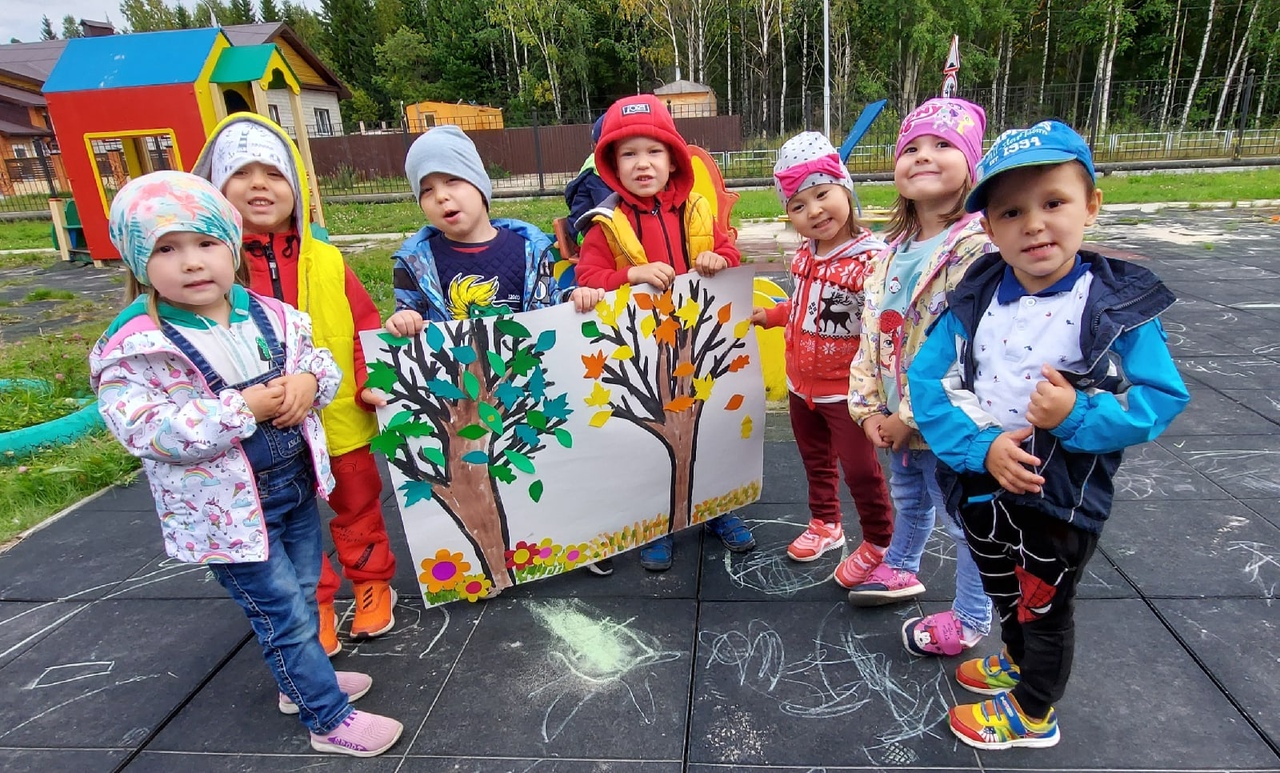 Развлечение «Прощания с летом»
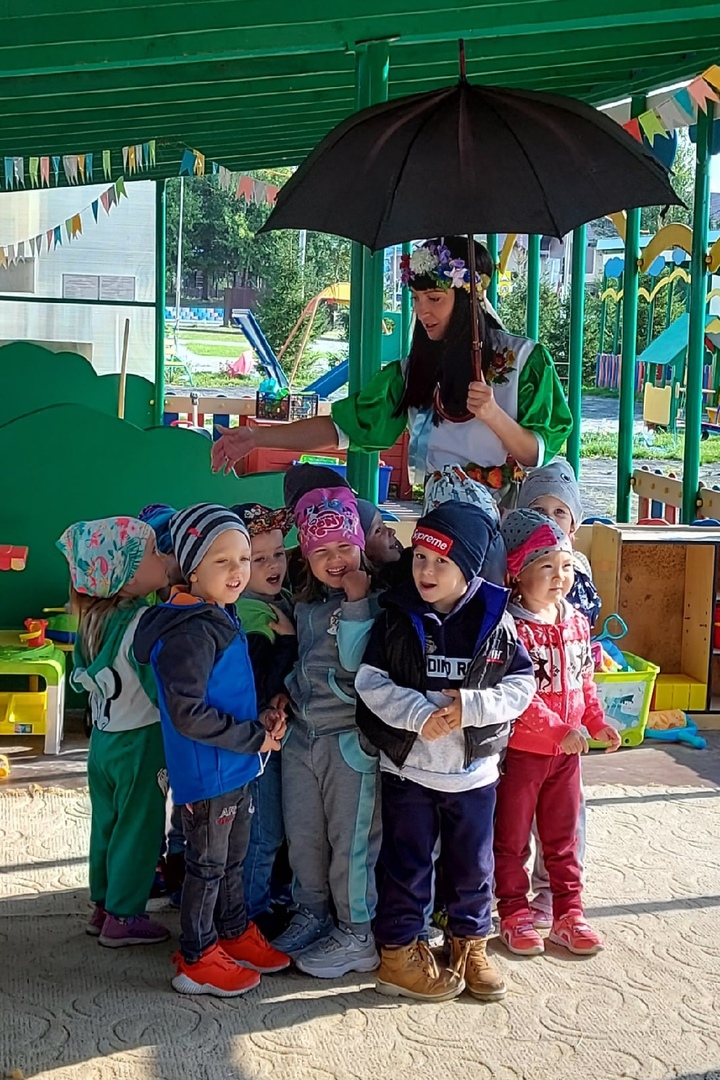 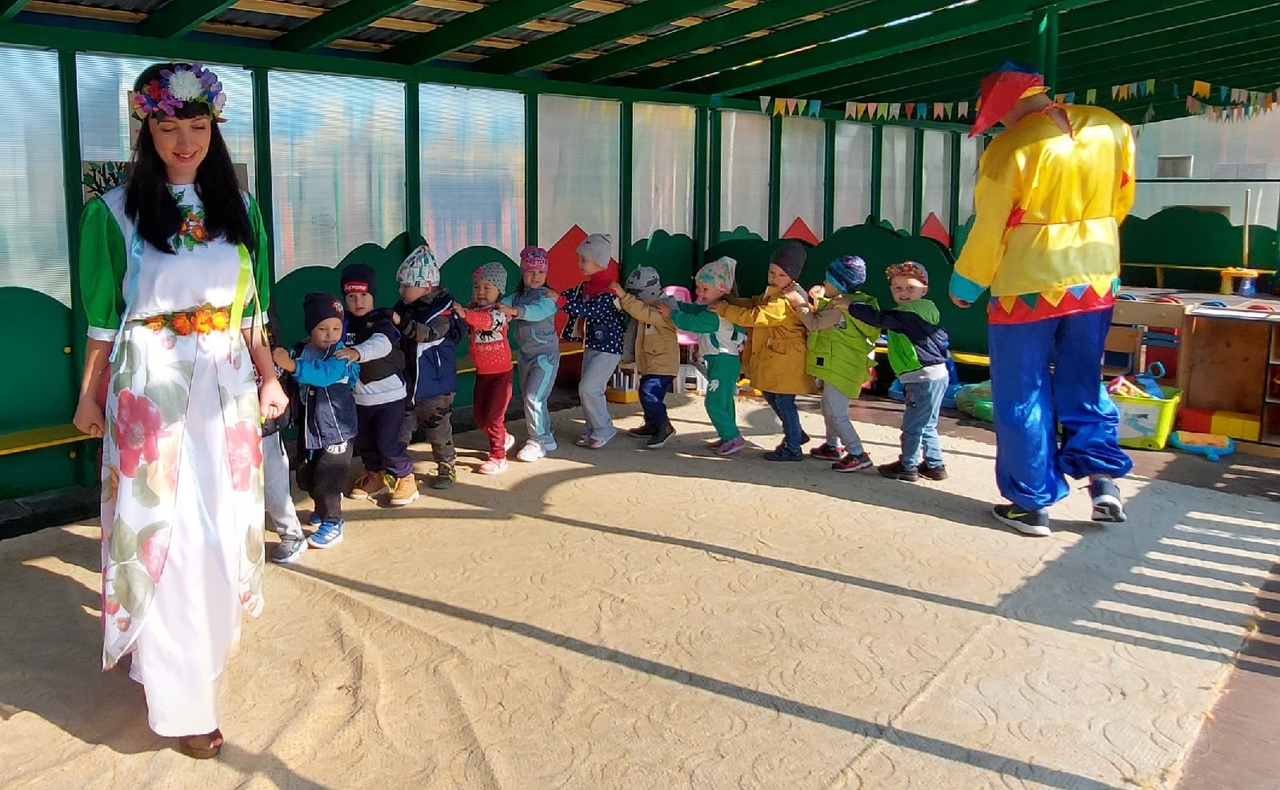 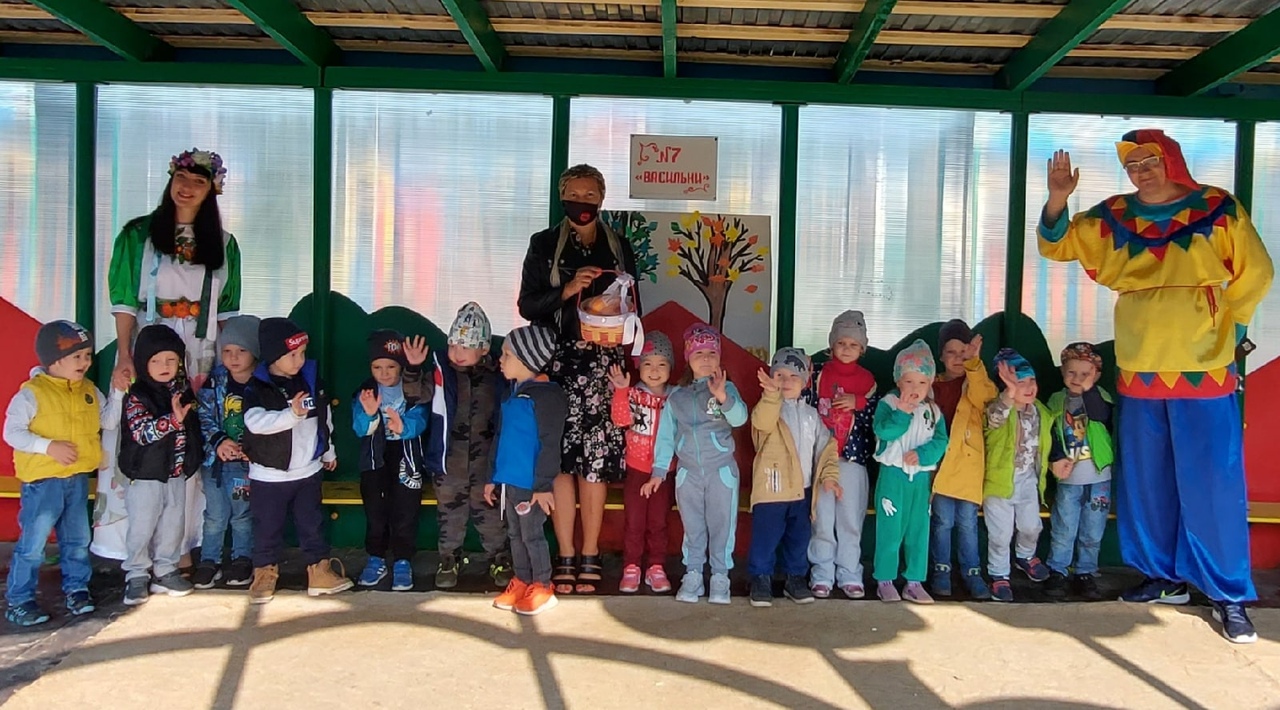